MCR Update
Teachers’ Pensions Action Forum
Agenda
MCR Pilot Group Update
MCR Onboarding Employer Stories  
MCR Onboarding
MCR Learning Materials and Training
Common Errors during Onboarding
Q&A
MCR Pilot Group Update
The MCR Pilot Group concluded in October, following a three month trail of the new solution.
The purpose of this trail was to ensure the end to end solution delivered met the needs to both you and us.
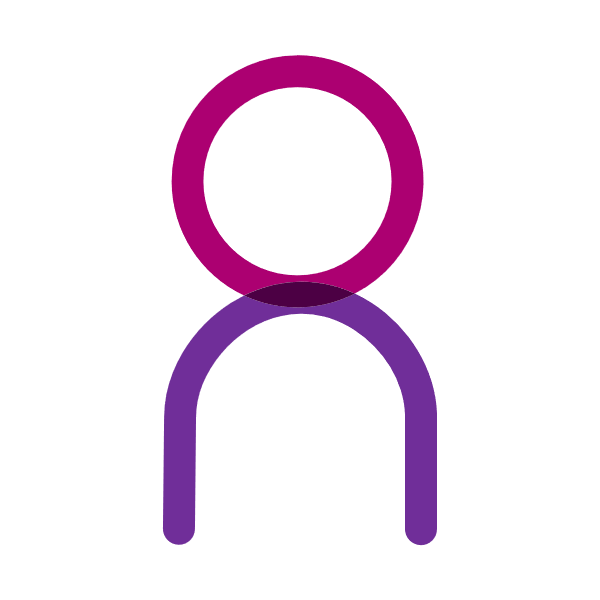 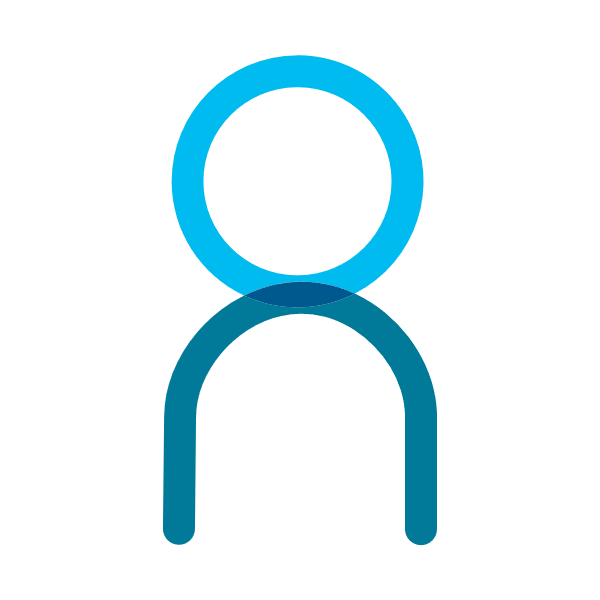 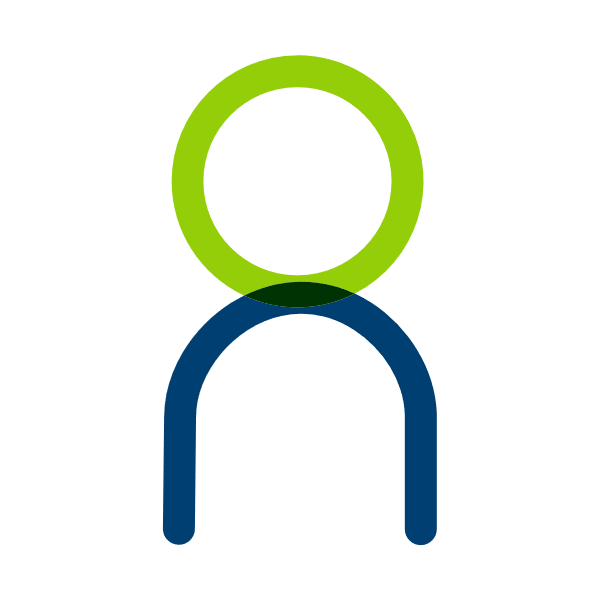 380 Employers
17 Software Providers
22 Payroll Providers
MCR Pilot Group Update(continued)
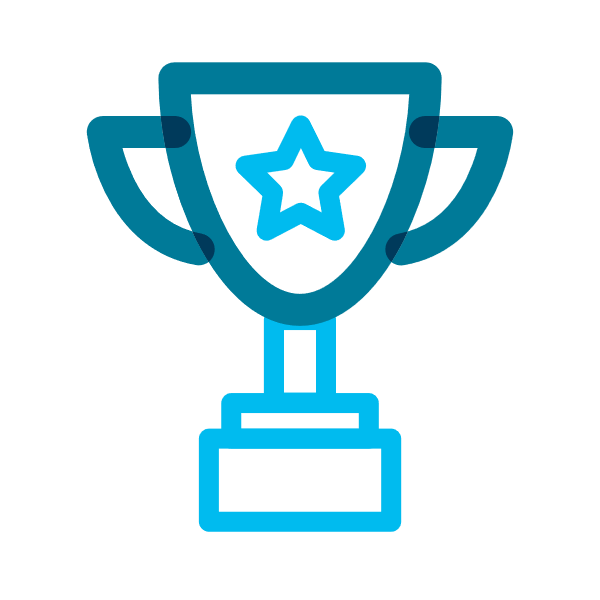 Successes
MCR solution
Employer engagement
Improvements in data quality

Challenges
Employer and Provider preparedness
Unexpected error rates
Complexity of guidance

Next steps
Continue with the roll out of the MCR solution
Implement solution improvements
Continue to improve guidance and training
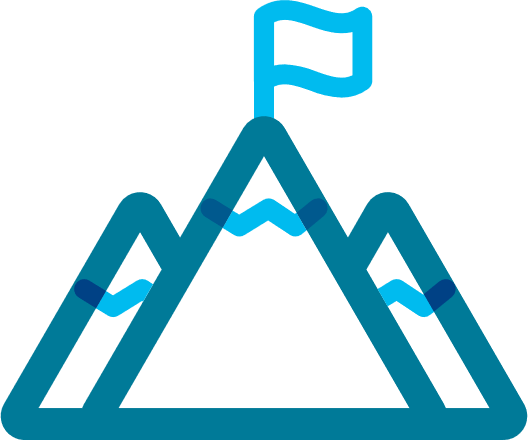 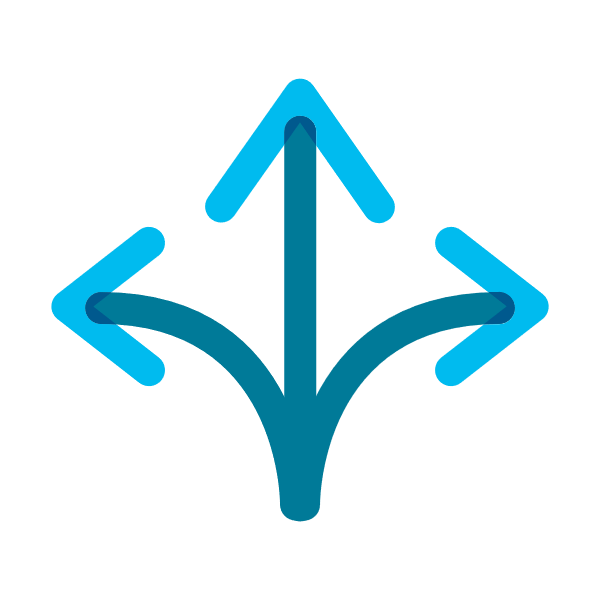 [Speaker Notes: MCR solution
Employer engagement
Improvements in data quality]
MCR On-boarding – employer stories
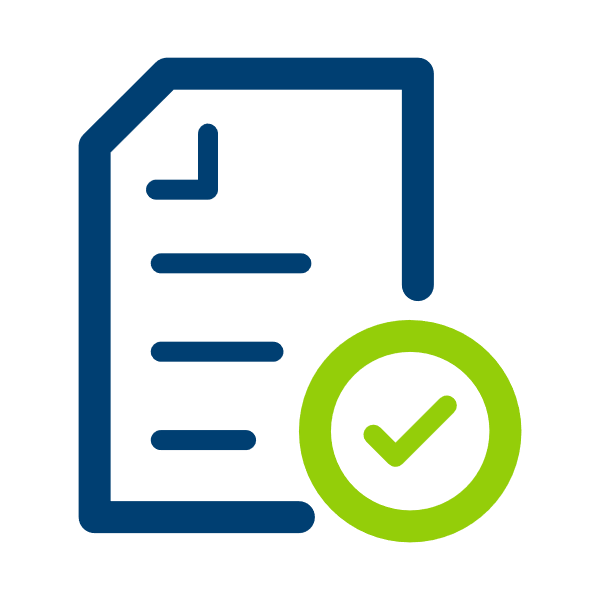 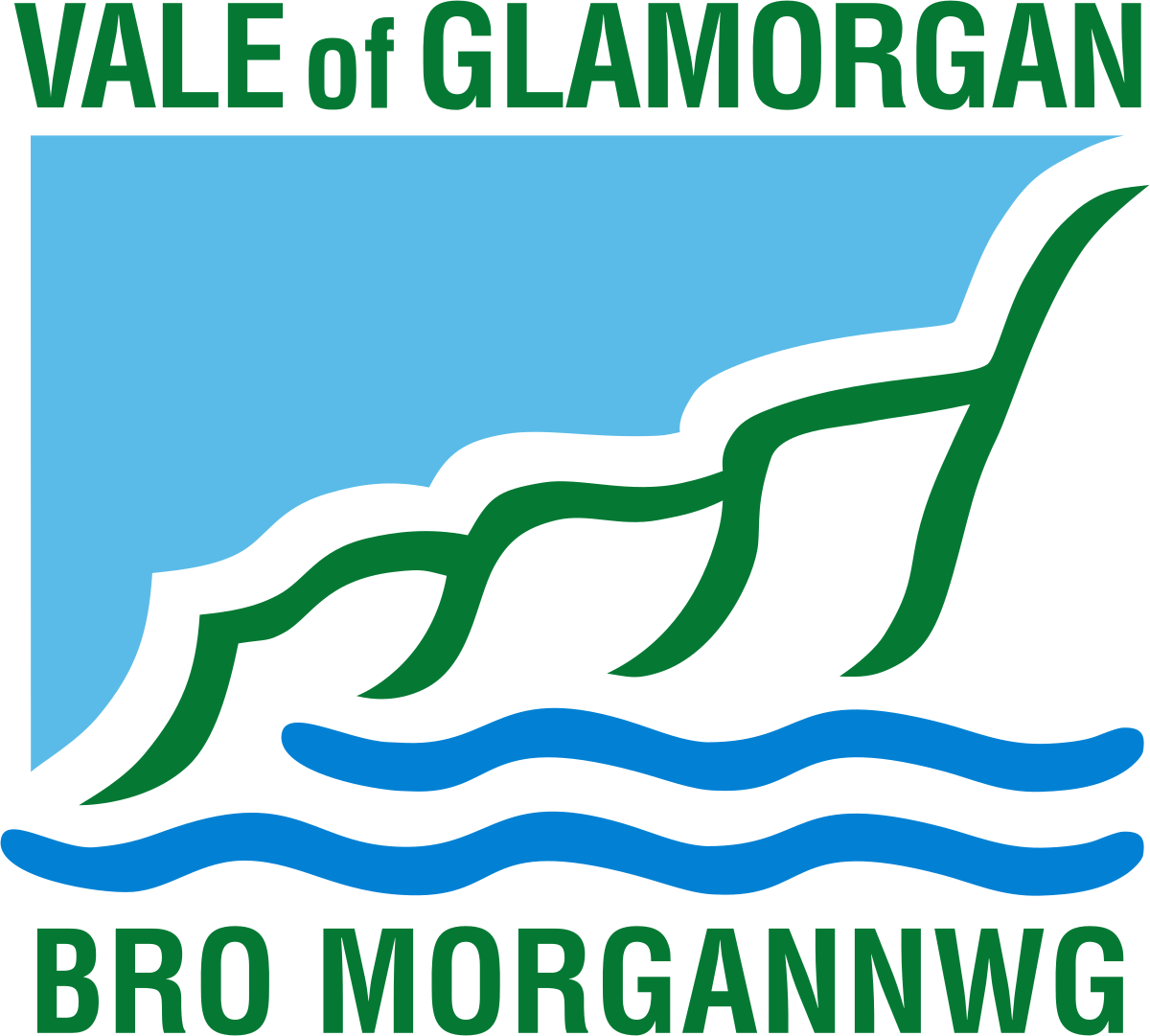 Sarah Jeanes

Payroll Manager
Vale of Glamorgan Council
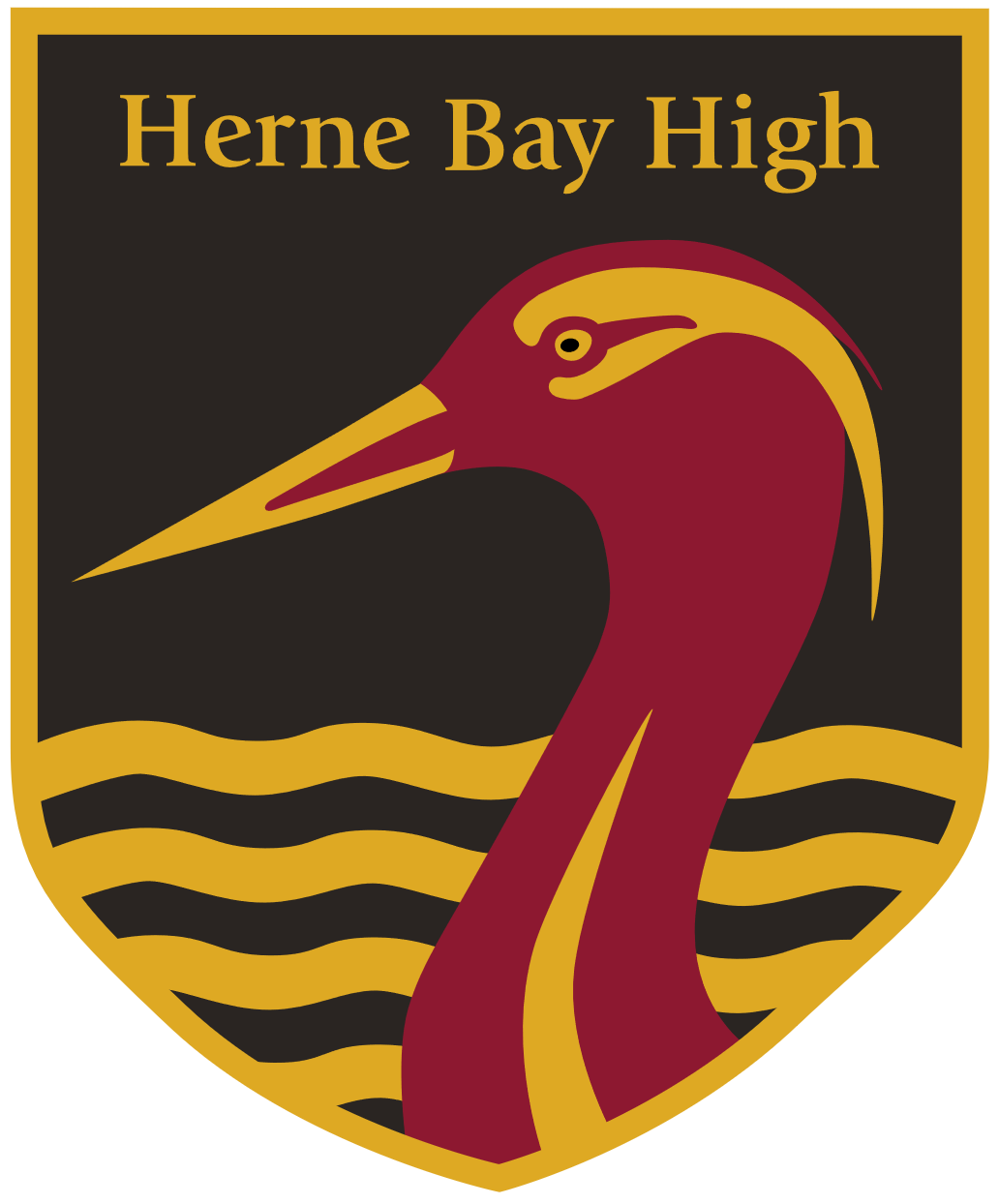 Mary Crockatt

Assistant Business Manager
Herne Bay High School
On-boarding to MCR
All Employers must be on-boarded onto MCR by September 2021

We have a maximum number of employers we can accept for each month between now and completion. Once capacity is reached within any given month, on-boarding will be closed

We expect that certain months will start to fill up quicker than others and would strongly advise that you confirm your onboarding date as soon as possible to avoid disappointment

You can keep a track on the availability of         on-boarding months on our website.
On-boarding (continued)
To assist employers with onboarding, we have created a handy ‘MCR On-boarding Checklist’ for you to follow 
This highlights the steps we would advise everyone takes before onboarding to an MCR solution and useful links to help you complete these steps
You find this document on our website.
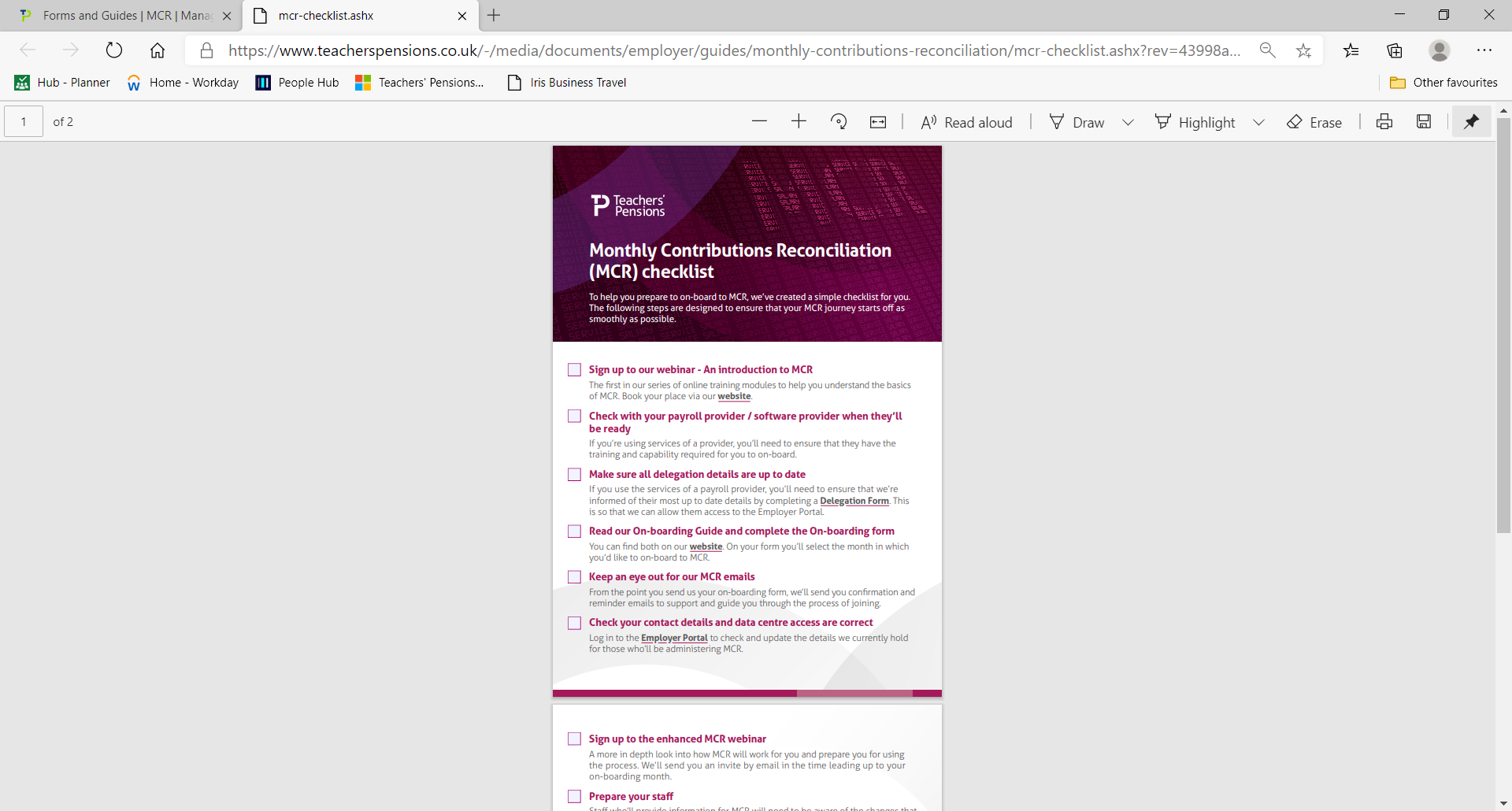 MCR Learning Materials and Training
Common Errors during On-boarding
Opening MCR files in Excel

A dedicated import function has been developed within the MCR template to allow for           comma-separated values (.csv) files to be reviewed and updated in the template

We’ve noticed that some employers are opening the files we returned to them in Excel first and then saving the file, which will corrupt the formatting of the data

Excel will remove leading zeros and re-format some values such as role identifier, which will mean the MCR template can’t read your submission when you try to import

To remove the risk of this issue, please make sure to use the ‘Save As’ option when downloading an MCR file we provide to you. Please make sure you do not use the ‘Open’ option as this will cause the issue

Once you’ve saved this file to your computer, please use the MCR template import          function, then you can edit the file we’ve provided and produce a new output.
Common errors during On-boarding
‘Enrolment type’ field population

The ‘enrolment type’ field has been introduced to MCR to allow for automatic and contractual enrolments to be provided in a simpler way. Previously, this was completed using the enrolment template, which is a separate process

We’ve noticed some of you have been providing enrolments for members who’ve not been automatically or contractually enrolled and, in some cases, provided enrolments for all members in a submission

This causes issues, as you may have members who have opted out of the Scheme and this         “re-enrolment” means we now expect pension contributions to be provided

Please ensure that you only provide ’AUTO’ for automatic or ’CONT’ for contractual enrolments if the member is enrolling on the start date for the service row

If they’re not enrolling on this date, please leave the enrolment type field blank.
Common errors during On-boarding
Contribution calculation methods

We require a member’s contribution tier (only provide for members who are not on family or occupation sick leave, or who haven’t opted out) to be determined based on the annualised pensionable pay paid in the pay period, excluding backdated pay and overtime

This tier must then be applied to the pensionable pay paid in the pay period plus any relating to backdated pay or overtime

We’ve seen that some submissions haven’t used this rule when applying the contribution tier, for example, where the member’s annual salary rate has been used to determine the tier

This has implications for some members, such as if they’re mid-month starters or leavers, as they may be paying a high contribution tier than necessary

Please ensure you read the MCR user guidance to ensure you’re deducting contributions     correctly before making these deductions to your members.
Common errors during On-boarding
Opted out member’s contribution tier should be blank

When a member has opted out of the Scheme, we still require the member’s service and contribution information on an MCR submission

When this is the case, the ‘Actual Pensionable Pay’ value should be £0, as well as the ‘Employer Contributions’ and ‘Member Contributions’ fields

We’ve noticed that some employers have also provided a ‘Member Contribution Tier’ for these members; usually 7.4%

As the member has no pensionable earnings they shouldn’t be included in a contribution tier. and this field must be left blank

If this isn’t left blank for opted out members, you’ll receive a warning error for the contribution tier, and this will require you to send a correction in your next MCR submission.
Common errors during On-boarding
Re-uploading error files

Two types of error file can be produced from an MCR submission: ‘warning files’; and ‘stop files’

Both files can be imported into the MCR template for updates and changes to be made

We’ve seen that some of you have tried to update these files and upload them without importing them into the MCR template

This is a change compared to the prior Monthly Data Collection (MDC) process, where you could previously edit this file and re-upload

Please make sure to import these error files into the MCR template and perform any updates in this, then produce a new output file and re-upload.
Any Questions?
[Speaker Notes: Any questions?]